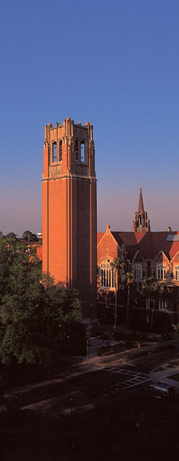 UFIRST: University of Florida Integrated Research Support Tool
http://research.ufl.edu/faculty-and-staff/initiatives/ufirst.html
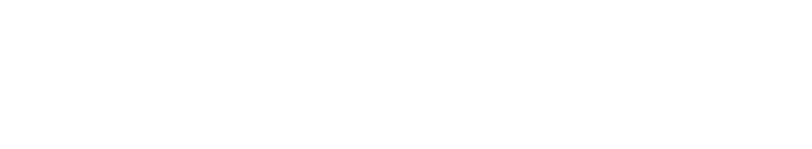 UFIRST Overview
Review and significantly improve the business of sponsored research administration across the entire campus by:
Provide faculty and staff with coordinated and enhanced support in the business of securing and managing sponsored projects
Identify and replace business practices that are inefficient and ineffective
Improve systems and processes, as well as assign resources to important and supportive functions
http://research.ufl.edu/faculty-and-staff/initiatives/ufirst.html
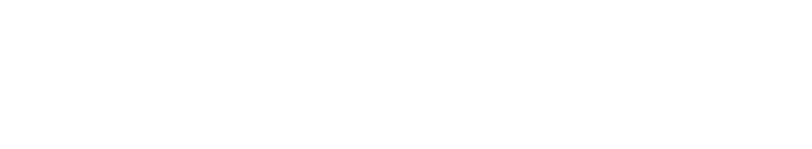 UFIRST Overview
Ultimate goal: A new integrated system that will
redefine research administration processes
compliantly route proposals and related documents, collecting useful information along the way
present information to stakeholders for approval
provide user-friendly systems for tracking and reporting
http://research.ufl.edu/faculty-and-staff/initiatives/ufirst.html
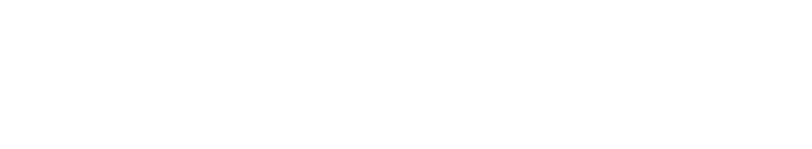 Preliminary Timeline
July-Aug 2013: Solicit faculty and staff input.  View demos of peer processes and systems.  Hold intensive process definition sessions with core team.  Review requirements and  processes with steering committee and executive sponsors.  
September 2013: Begin implementation of process changes.  Perform a gap analysis between PeopleSoft and new requirements.
October 2013: Determine next institutional steps regarding system improvement or implementation.
http://research.ufl.edu/faculty-and-staff/initiatives/ufirst.html
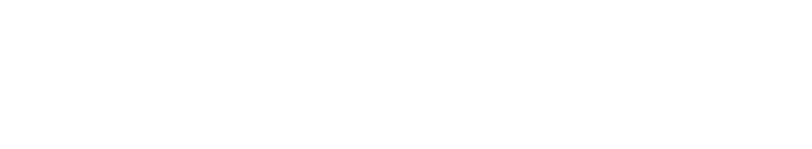 Project Team
Dee Dee Carver – Division of Sponsored Programs, Proposals
Kristi Cromwell-Cain – Cardiovascular Sciences
Adrienne Fagan – Fifield Shared Services 
Nita Fahm – Geological Sciences
Kelley Gentry – College of Engineering
Stephanie Gray - Director, Division of Sponsored Programs
Sarah Kazlauskas – Pathology
Tonia Lambert – College of Public Health & Health Professions
Julia Lednicky – Division of Sponsored Programs, Awards
Jan Machnik – Mechanical & Aerospace Engineering
Karen Pastos – College of Medicine
Dorothea Roebuck – College of Health & Human Performance
Shell Romano – Division of Sponsored Programs, Proposals
Sandra Smith – College of Medicine
Nancy Wilkinson – Institute for Food and Agricultural Sciences
http://research.ufl.edu/faculty-and-staff/initiatives/ufirst.html
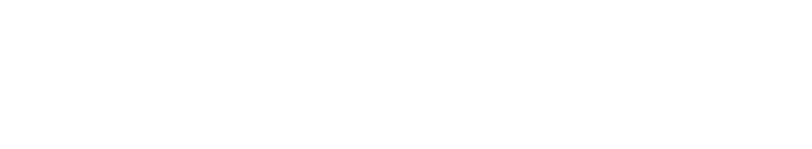 Areas of Interest
Proposal Development 
Limited or Internal Funding Competitions 
Proposal Routing 
Supporting Documentation & Negotiation Tracking
Award Setup
Award Modifications & Prior Approvals 
Reporting
Other
http://research.ufl.edu/faculty-and-staff/initiatives/ufirst.html
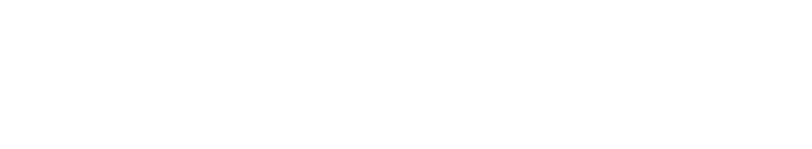 Areas of Interest
Proposal Development 

Would a standard budget tool be helpful?

What other sections of proposals could benefit from central support tools?

How much support would be beneficial to you in developing a proposal?
http://research.ufl.edu/faculty-and-staff/initiatives/ufirst.html
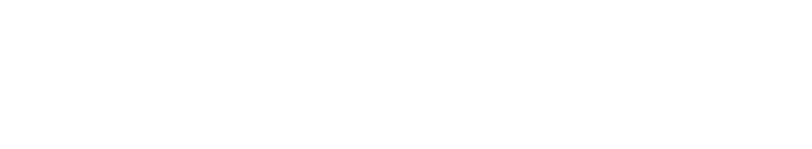 Areas of Interest
Limited or Internal Funding Competitions 
How is the current communication of the availability of these working for you?

Do you have any feedback on the selection process for limited opportunities or internal funding competitions?
http://research.ufl.edu/faculty-and-staff/initiatives/ufirst.html
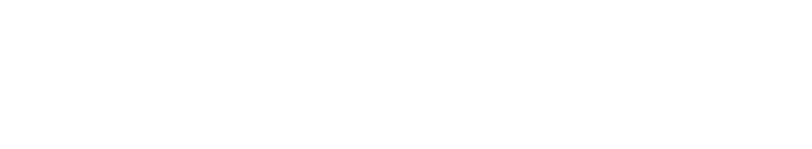 Areas of Interest
Proposal Routing

Who should be approving/signing for what parts of the proposal?  (vs what is happening now?)

Where can we streamline this process without increasing risk to the institution?

What if we had something like a “Fast Track” for certain proposal approvals?

What security are you concerned about?
http://research.ufl.edu/faculty-and-staff/initiatives/ufirst.html
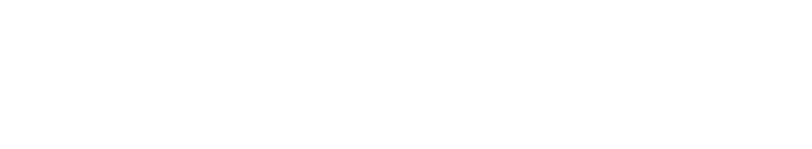 Areas of Interest
Supporting Documentation & Negotiation tracking

Do you need to track submission of other documents like JIT or revised budgets?  What approvals are needed? 

How do you want to track agreement negotiations and requests for communication or approvals during that process?
http://research.ufl.edu/faculty-and-staff/initiatives/ufirst.html
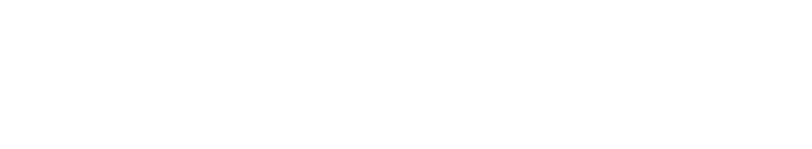 Areas of Interest
Award Setup

What can be done before award to facilitate a faster release of funds?

What information would you want to see on an NOA?

What award reports do you want?
http://research.ufl.edu/faculty-and-staff/initiatives/ufirst.html
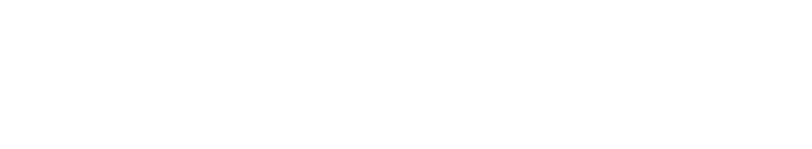 Areas of Interest
Award modifications and prior approvals 

What do you do when you need to change key personnel, ask for a no cost extension, or ask for a CAS exemption?  Does it work well?

Is the process for adding incremental or supplemental funds efficient?  How can it be improved?
http://research.ufl.edu/faculty-and-staff/initiatives/ufirst.html
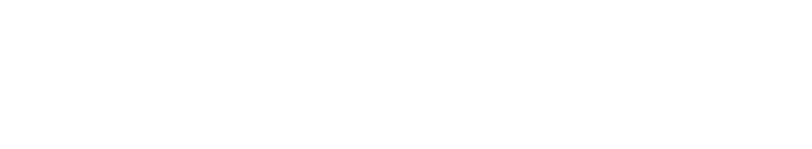 Areas of Interest
Other ideas on any topics

Proposals
Awards
Subcontracts
Reporting
Training
Security
Other
http://research.ufl.edu/faculty-and-staff/initiatives/ufirst.html
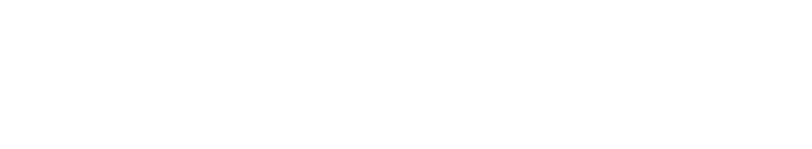 Questions
http://www.research.ufl.edu/faculty-and-staff/initiatives/ufirst.html

Email: UFIRST@research.ufl.edu
Contact:
Stephanie Gray
Director, Division of Sponsored Programs
Phone: 352/273-4062
http://research.ufl.edu/faculty-and-staff/initiatives/ufirst.html
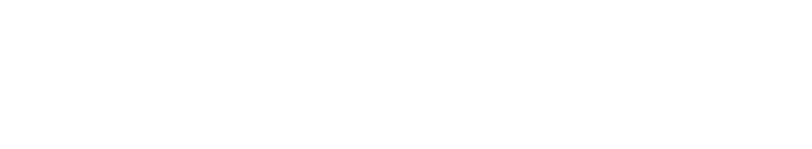